Figure 1. Paradigm, stimuli, and behavioral results. (A) Paradigm and stimuli: First, a fixation cross was presented ...
Cereb Cortex, Volume 26, Issue 6, June 2016, Pages 2677–2688, https://doi.org/10.1093/cercor/bhv108
The content of this slide may be subject to copyright: please see the slide notes for details.
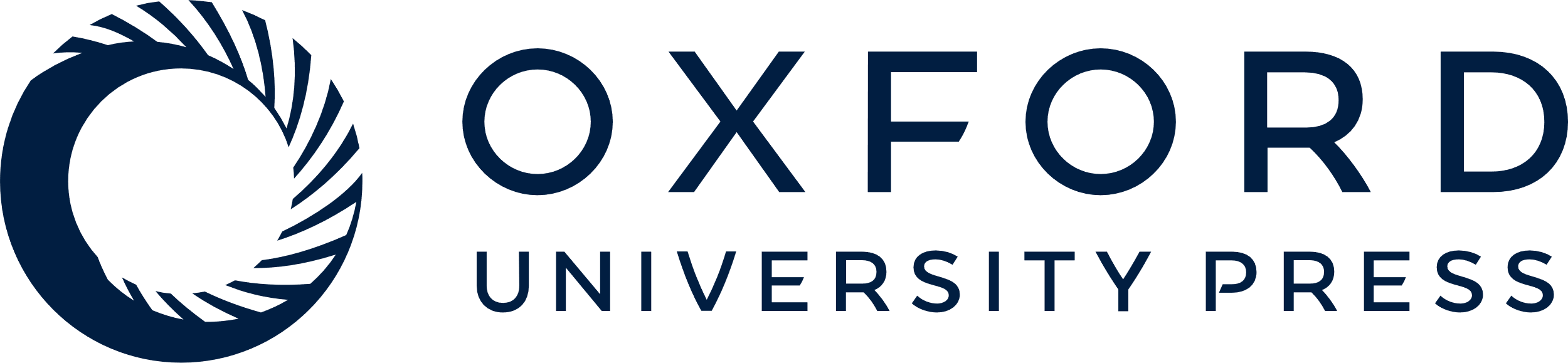 [Speaker Notes: Figure 1. Paradigm, stimuli, and behavioral results. (A) Paradigm and stimuli: First, a fixation cross was presented for either 500, 1000, or 1500 ms. Following that, the target (1 of 2 figures, rectangle or rotated rectangle) was presented for 33.3 ms. This was immediately followed by a static noise mask presented for 2000 ms. During these 2000 ms, participants reported the identity of the target by a button press with one hand. Finally, they indicated the clarity of their experience using the PAS (Table 1). A contrast staircase, a modified 2-up-1-down, was used throughout the experiment. In the lower left of A are the 2 target stimuli used throughout the experiment. (B) Definition of lobes: Lobes overlaid on inflated cortex (left hemisphere) of the fsaverage map. A lateral (left) and a medial (right) view is shown with the borders between the lobes highlighted (C) Behavioral results: Only responses that were within the time limit are plotted. Proportion correct and response times are shown for the identification task, which have been categorized according to the subsequently reported PAS rating. Mean proportion correct (left) for each PAS rating. Error bars are 95% confidence intervals. The punctured lines represent chance and ceiling. Response times (right) for each PAS rating with 95% confidence intervals.


Unless provided in the caption above, the following copyright applies to the content of this slide: © The Author 2015. Published by Oxford University Press. All rights reserved. For Permissions, please e-mail: journals.permissions@oup.com]